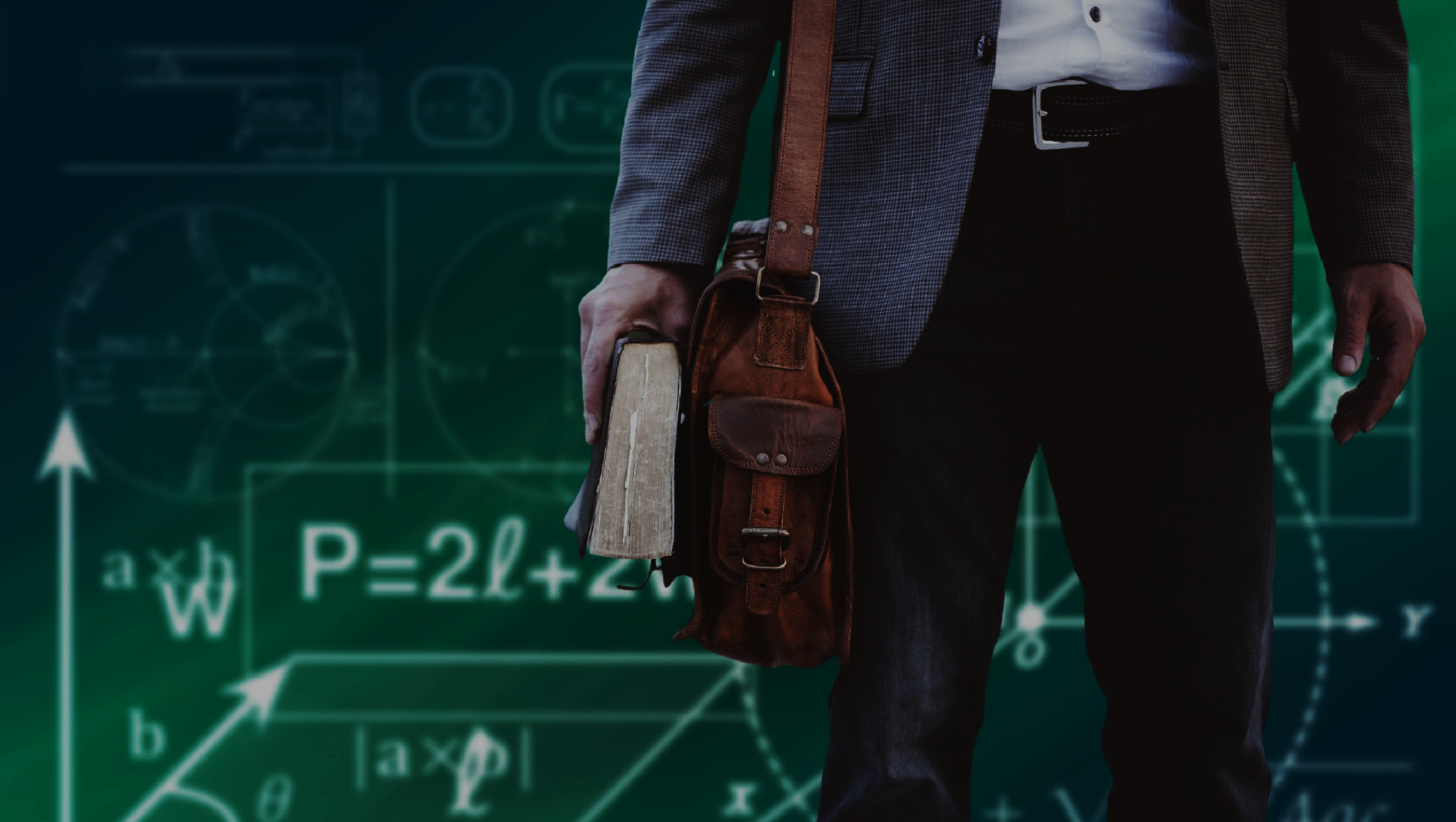 1
Welcome to Room 101
CLASS Procedures
BATHROOMBREAKS
Do not say the b-word
Sign out (3 sign outs per marking period)
Use the pass
Bring it back
1
2
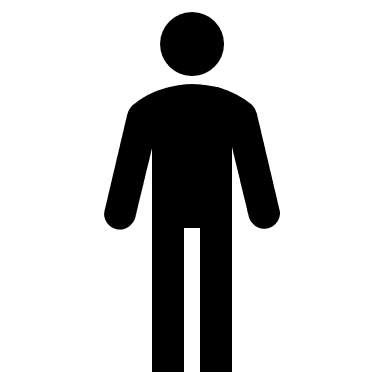 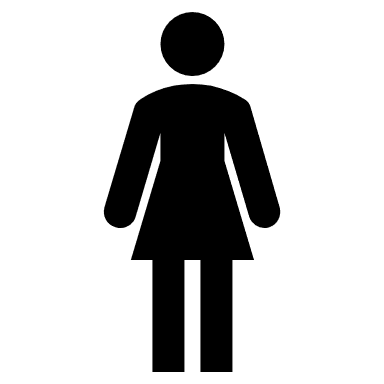 3
4
FIRE DRILL
Push chairs in
Lights out
Single file, silent line
Proceed toward the woods
Pass the playground on the right
Count off
1
2
3
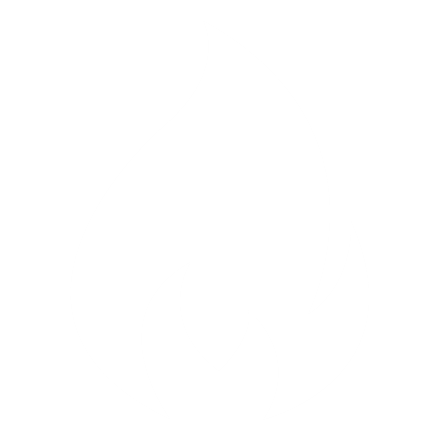 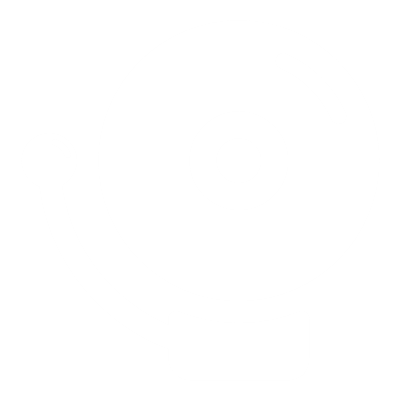 4
5
6
Push chairs in
Lights out
Single file, silent line
Walk toward the high school
Pass the playground on the left
Proceed to new gym
Count off
1
EVACUATION
2
3
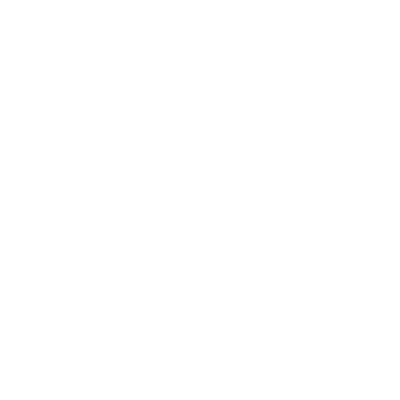 4
5
6
7
SHELTER IN PLACE
5
1
2
3
Door closed and locked
Windows covered, closed, and locked
Students may only move around the building escorted by an adult
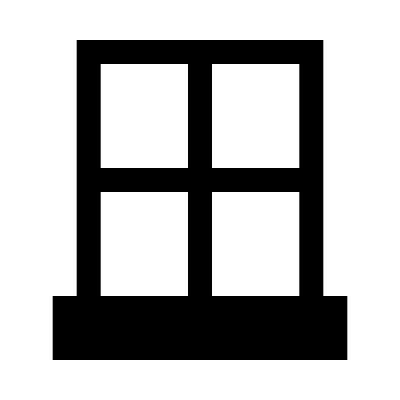 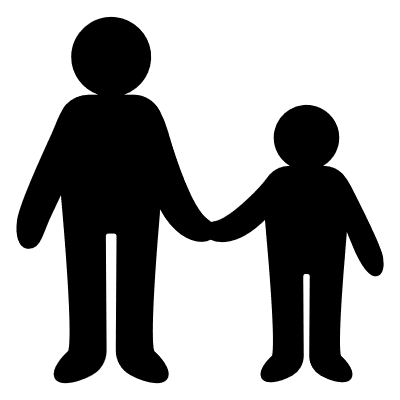 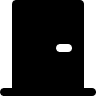 LOCK DOWN
6
Lights out
Door locked
Hide under the tables
Chair pulled toward you
No talking
1
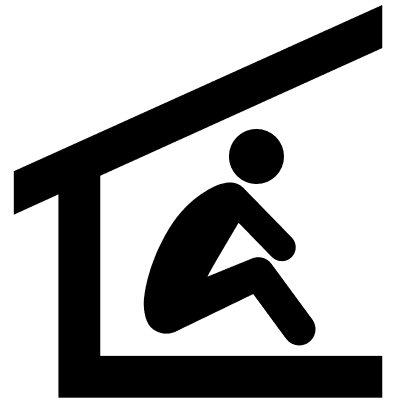 2
3
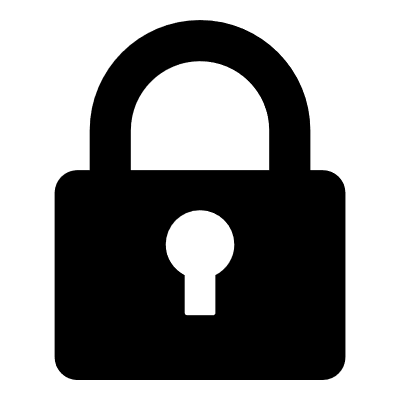 4
5
WEATHER EMERGENCY
7
1
2
Know the safety zone
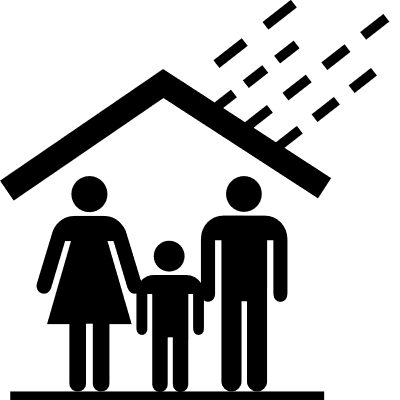 Move quickly and quietly to the safety zone
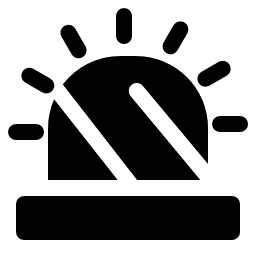